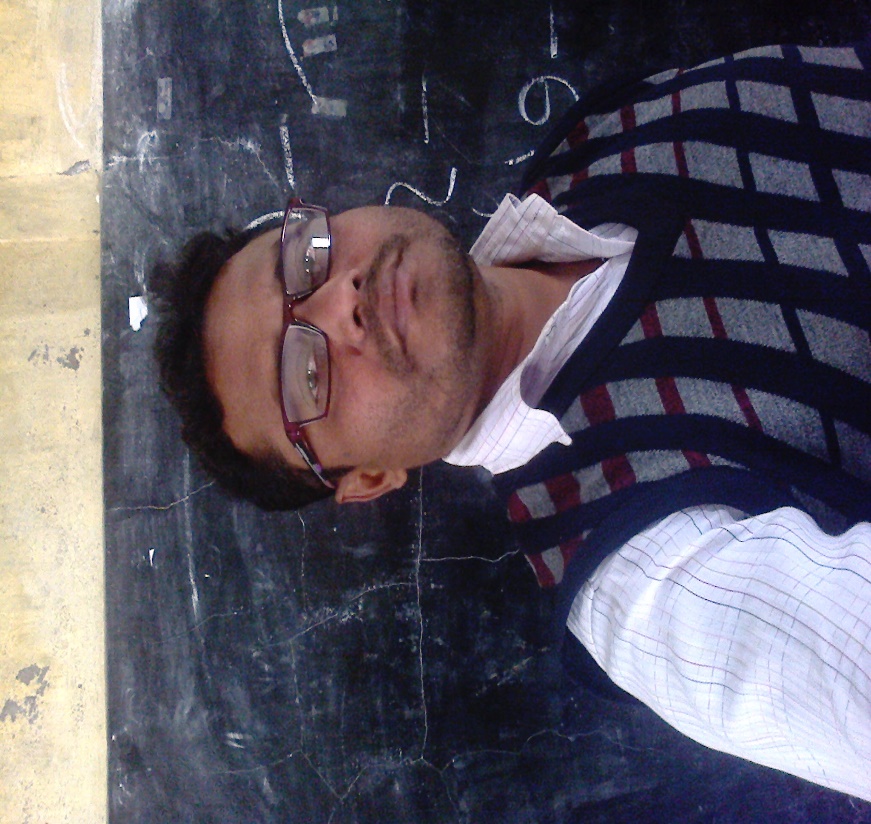 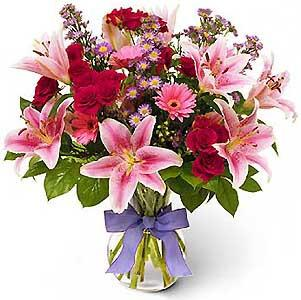 আব্দুল মালেক
সবাইকে
শুভেচ্ছা
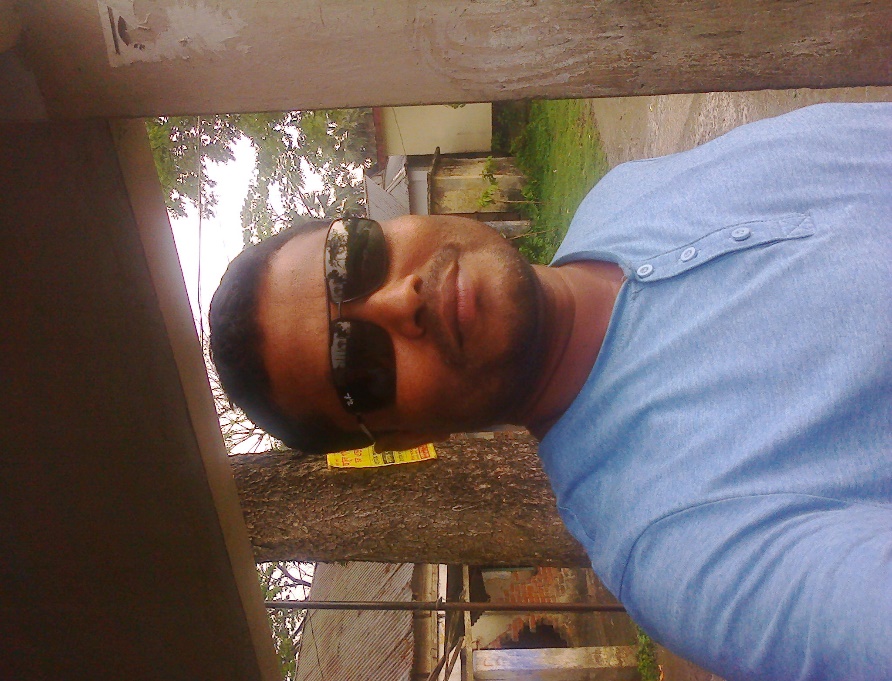 শিক্ষক পরিচিতি
আব্দুল মালেক,সহকারি শিক্ষক পাটাবুকা কয়েরখালী সঃ প্রাঃবিঃ সদর কিশোরগঞ্জ,
আব্দুল মালেক
পাঠ পরিচিতি
শ্রেণিঃ১ম
বিষয়ঃবাংলা
তারিখঃ২7/১/২০২০ খ্রীঃ
শিখনফল
২.২.১ , গল্পটি ,কথা,শুনে বুজতে পারবে।
২.৪.১  গল্পটি ,কথা,শুনে বর্ণ বলতে পারবে।
২.৫.১ গল্পটি পড়ে বিষয় বস্তু বুঝতে বলতে পারবে।
২.৩.১       বর্ণ লিখতে পারবে।
পূর্ব জ্ঞান যাচাই
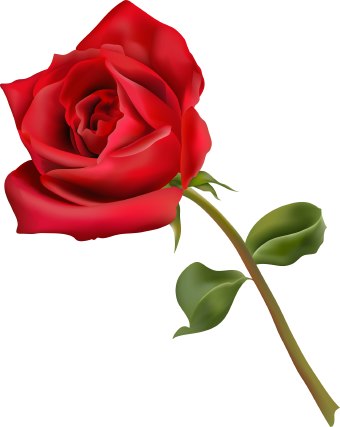 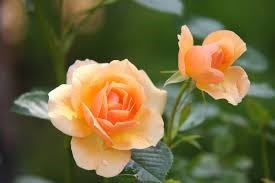 সাদা ফুল
লাল ফুল
পাঠ ঘোষনা            আজকের পাঠ
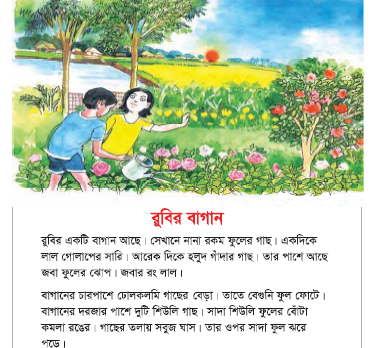 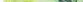 রুবির বাগান
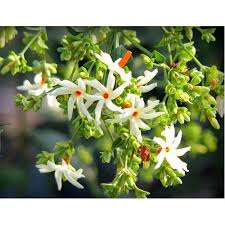 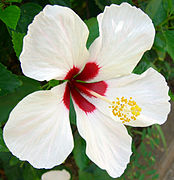 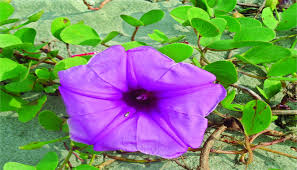 শিউলি ফুল
ঢোলকলমি
জবা ফুল
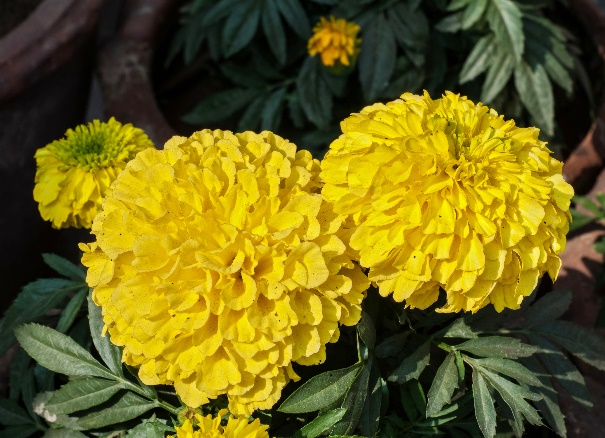 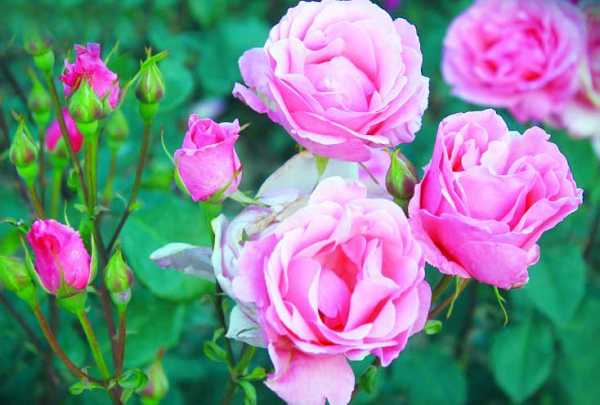 গাদা ফুল
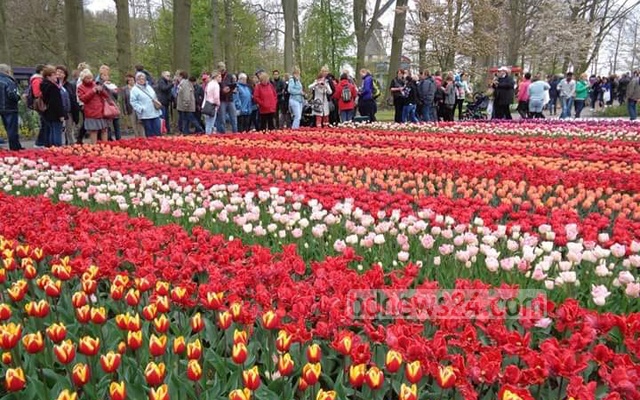 ফুলের বাগান
ছবি দেখি ও মিল করি
ঢোলকলমি
বেগুনী
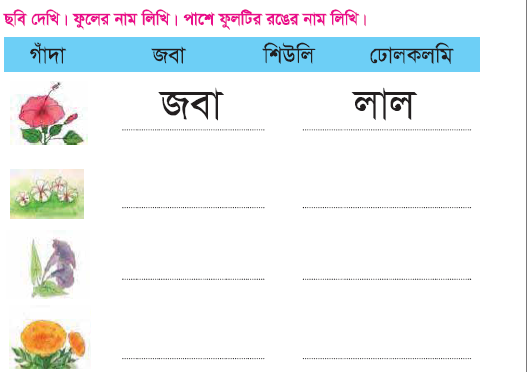 গাদা ফুল
হলুদ
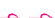 শিউলি
সাদা
শব্দ  গুলি  মিলকরে  লেখি
স
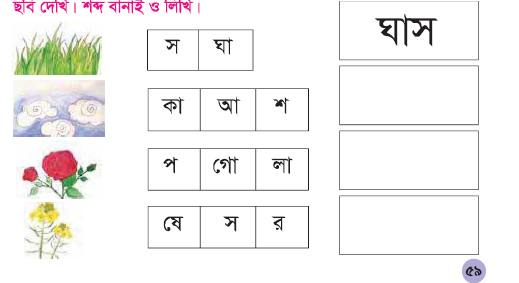 ঘা
সরষে
কা
আ
শ
গোলাপ
প
গো
লা
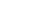 স
র
ষে
ঘাস
আকাশ
বই এর  ৫৮
 পৃষ্ঠা দেখ
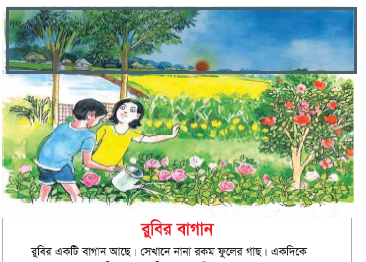 দলীয় কাজ
দলঃ ১
দলঃ২
তিনটি ফুলের নাম লিখ?
?
তিনটি রঙের নাম লিখ?
মূল্যায়ন
১}তিনটি রঙের নাম বল?
2] তিনটি ফুলের নাম লিখ?
বাড়ির কাজ
তোমার বাড়ির চার পাশে যে সব ফূল দেখতে পাওয়া যায়, তা থেকে পাঁচটি ফুলের নাম লিখে আনবে ।
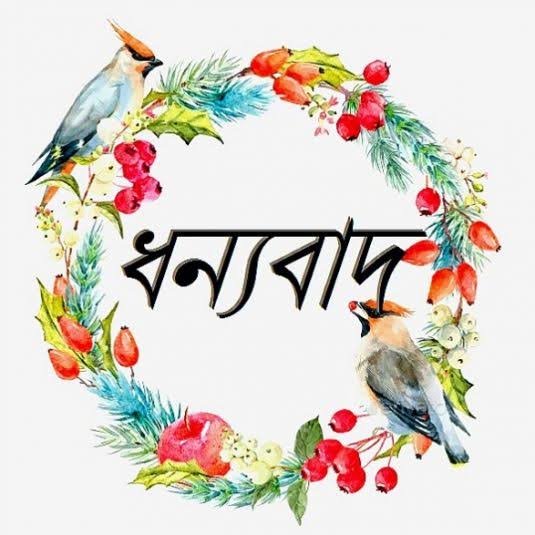 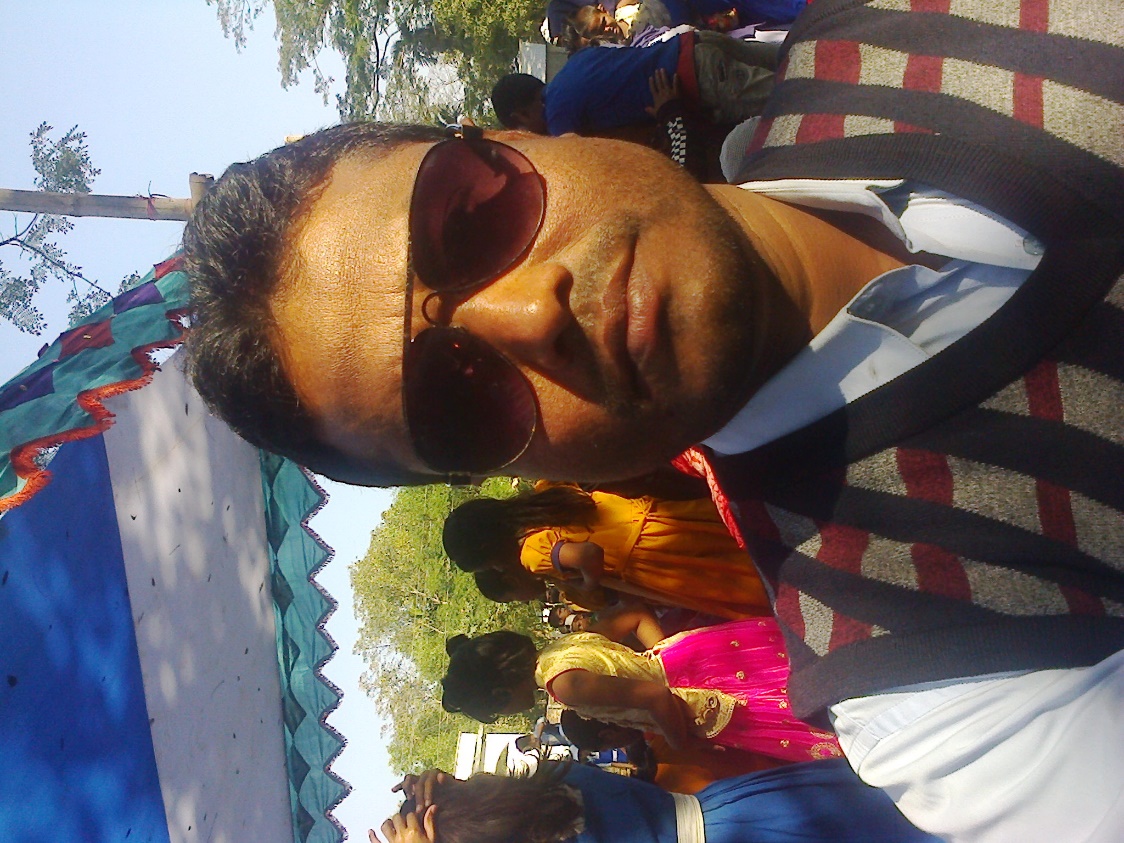 আব্দুল মালেক